EXAMINATION QUESTIONS - LIGHT DUTY BENCH SHEARS
www.technologystudent.com © 2019  V.Ryan © 2019
WORLD ASSOCIATION OF TECHNOLOGY TEACHERS	https://www.facebook.com/groups/254963448192823/
HELPFUL LINKS:	http://www.technologystudent.com/equip_ﬂsh/shears1.html
1. When are bench shears used in preference to tinman’s snips? 2 marks
2. Why is a padlock used, on a bench shears?	1 mark
HANDLE / LEVER
V.Ryan © 2019
PADLOCK AND SAFETY PIN
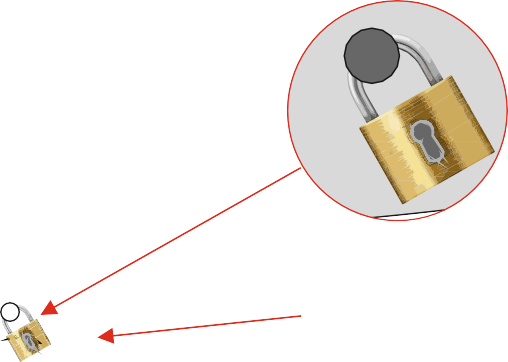 3. Why is there an adjustable support?	1 mark
ADJUSTABLE SUPPORT
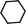 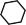 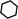 TOP BLADE BOTTOM BLADE
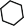 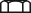 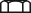 4. Why are safety gloves required when cutting sheet metal, using the light duty bench shears?	2 marks